ResearchUVA Powered by Huron (PBH) 
Department Review
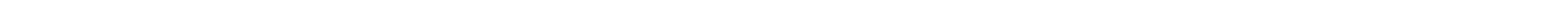 MaryBeth Spaulding
Office of Sponsored Programs
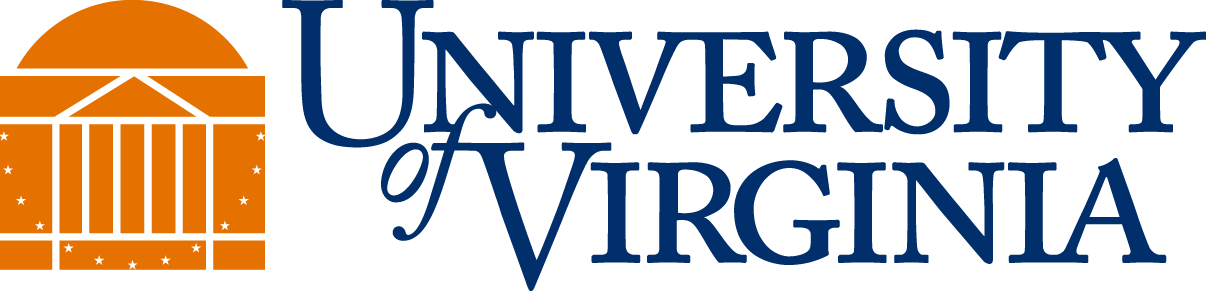 Today’s Agenda
Introduction
Terminology and Navigation
Department Review
Demonstration
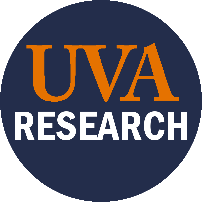 Terminology and Navigation
My Inbox: Items that require you to take action.

My Reviews: Items assigned to you to review. These are a subset of the items in My Inbox.

Recently Viewed: The last several items you viewed. Look here for an item you worked on recently.
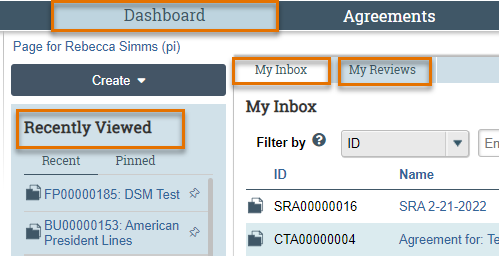 Terminology and Navigation
Workspace
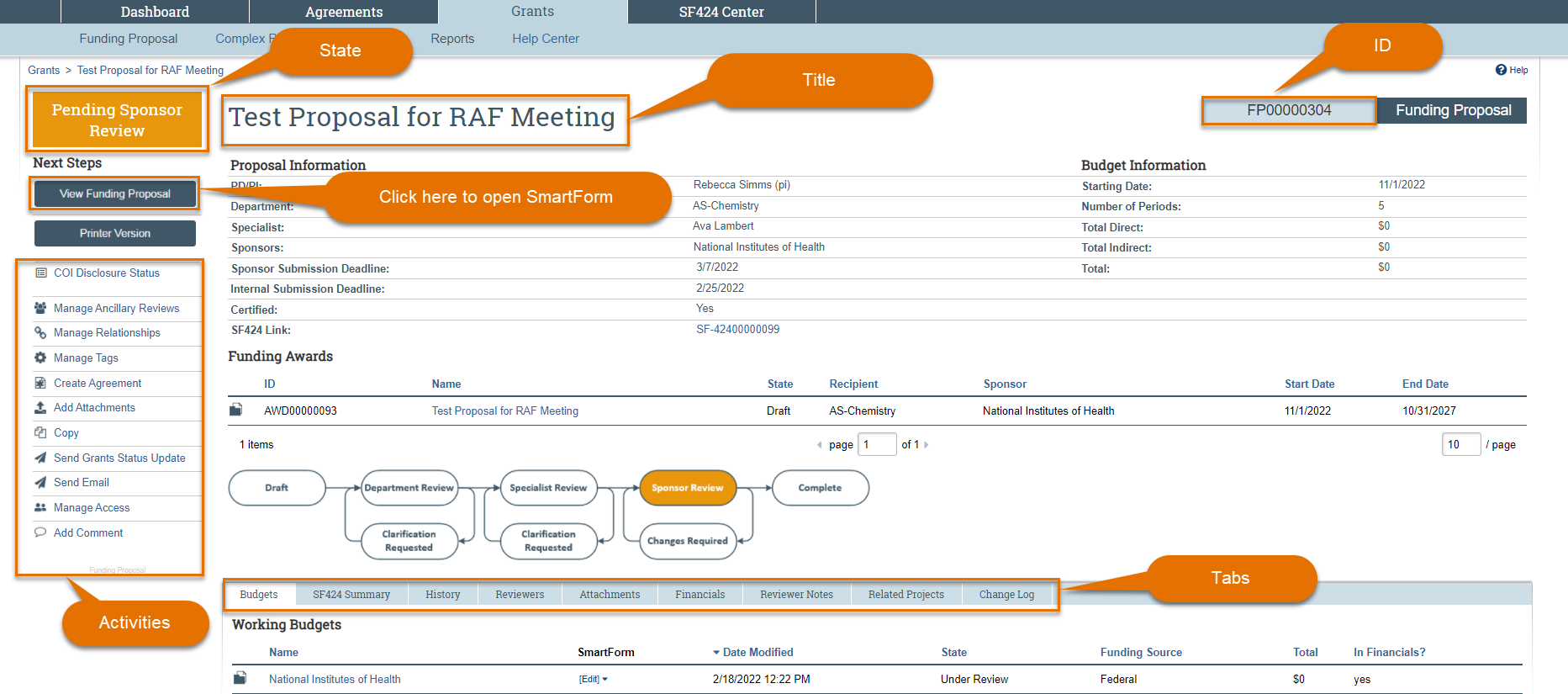 Notifications
System Notifications











System notifications are short email messages sent by the system to alert a users an action in the system – notifications often ask the user to take an action to move a project forward in workflow
Notifications contain a link that will take users to the project that requires their action or attention. Users can also navigate directly to a project using the Dashboard or Grants/Agreements module pages
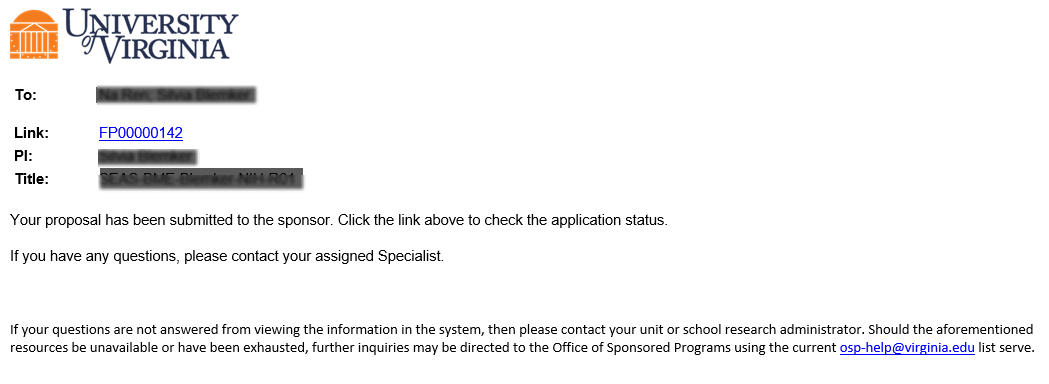 Department Review Overview
Proposal Review Process
*There will be 1-2 levels of Department Review.
Proposal Components
Department Review Overview
What happens in the Department Review stage?
After the proposal draft is complete, the admin contact or PI routes the proposal to Department Review. Depending on your School, Department Review may include:
A review of the proposal components and approval by your Department Chair or their delegate
A review of the proposal components and approval by your School Dean or their delegate

If your School is a Submitting School, the School will review, approve and submit to the Sponsor as part of Specialist Review. For proposals that route to OSP for review and submission, the School will review and approve as part of the Department Review stage.
Department Review Overview
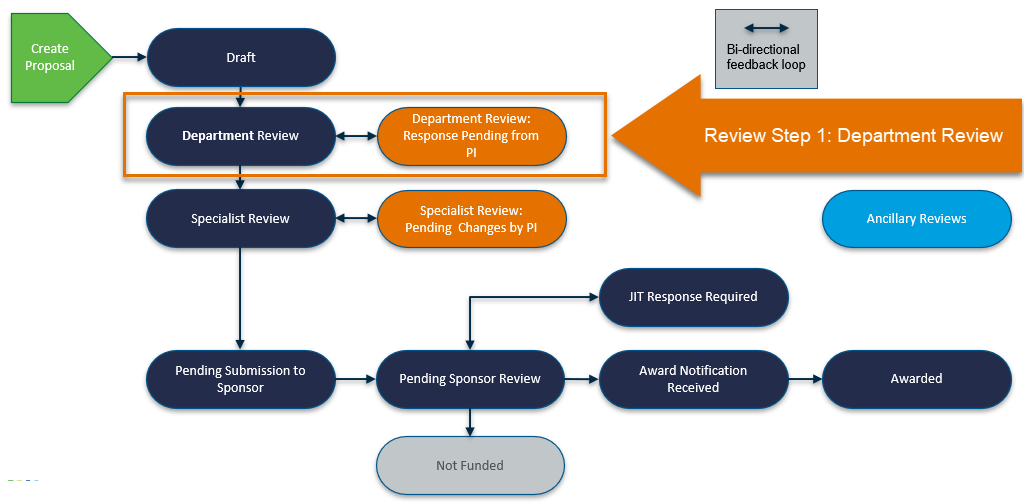 Department Review Overview
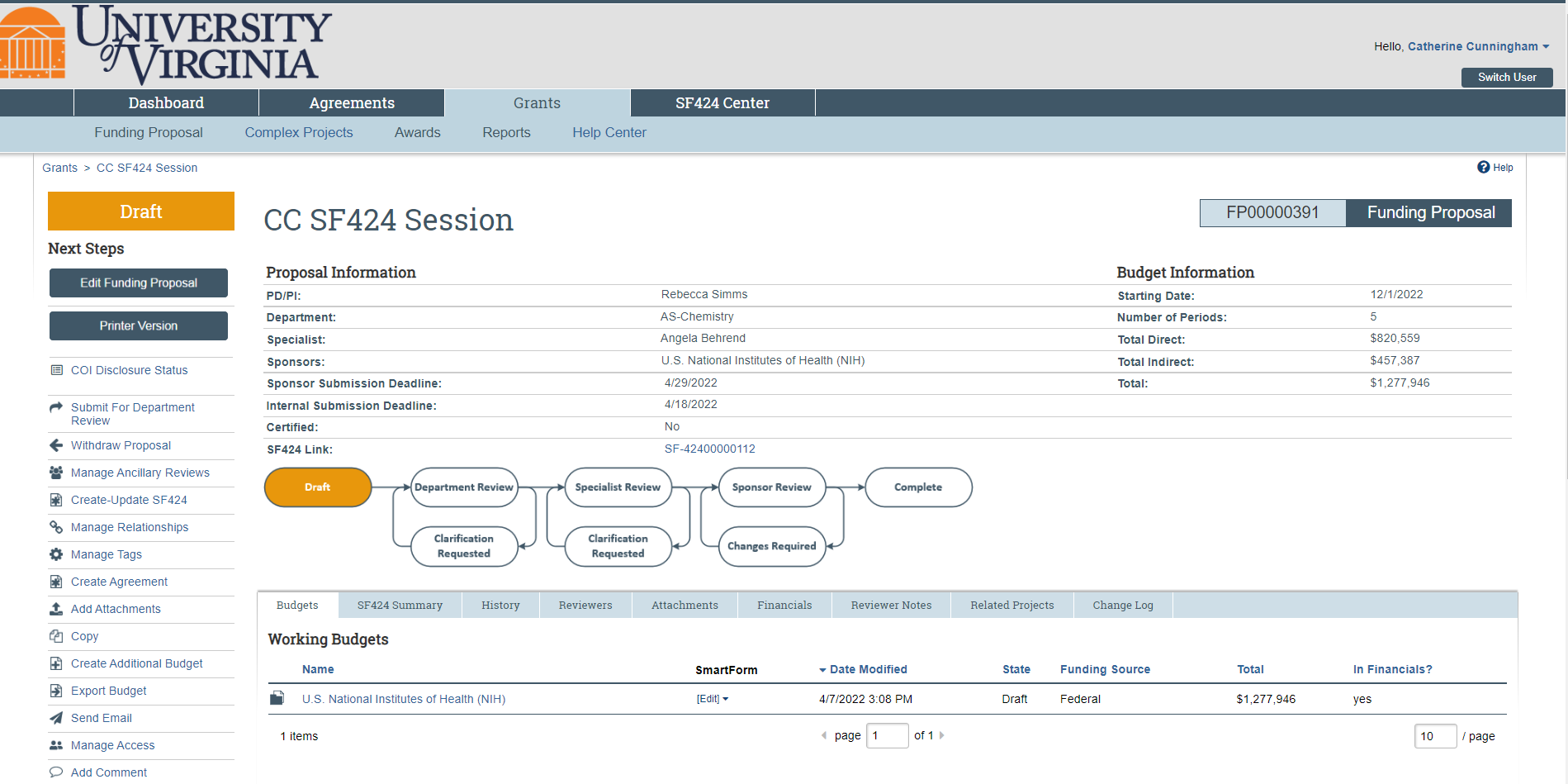 Admin contact submits for Department Review
Department Review Overview
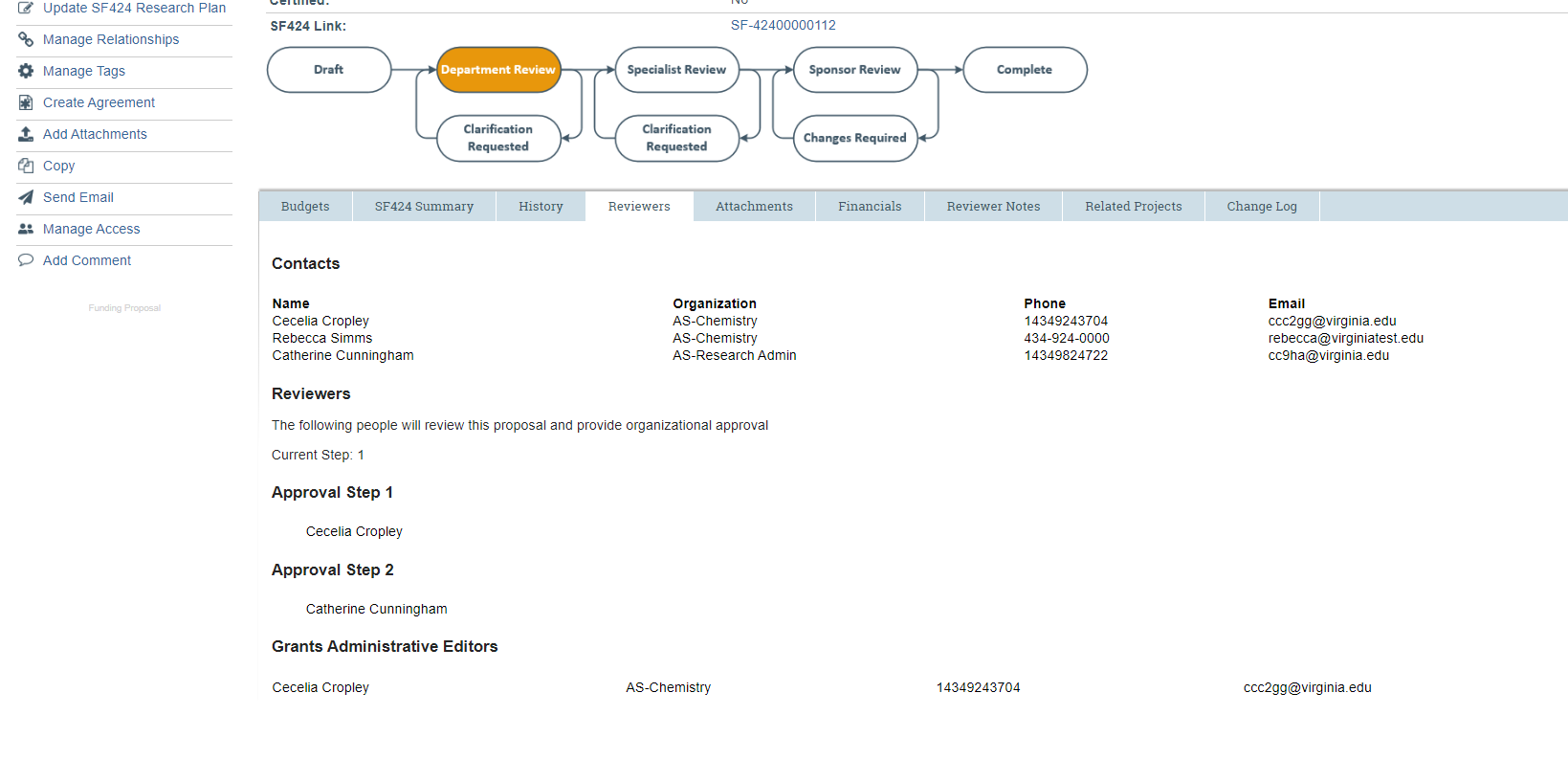 Department Review Overview
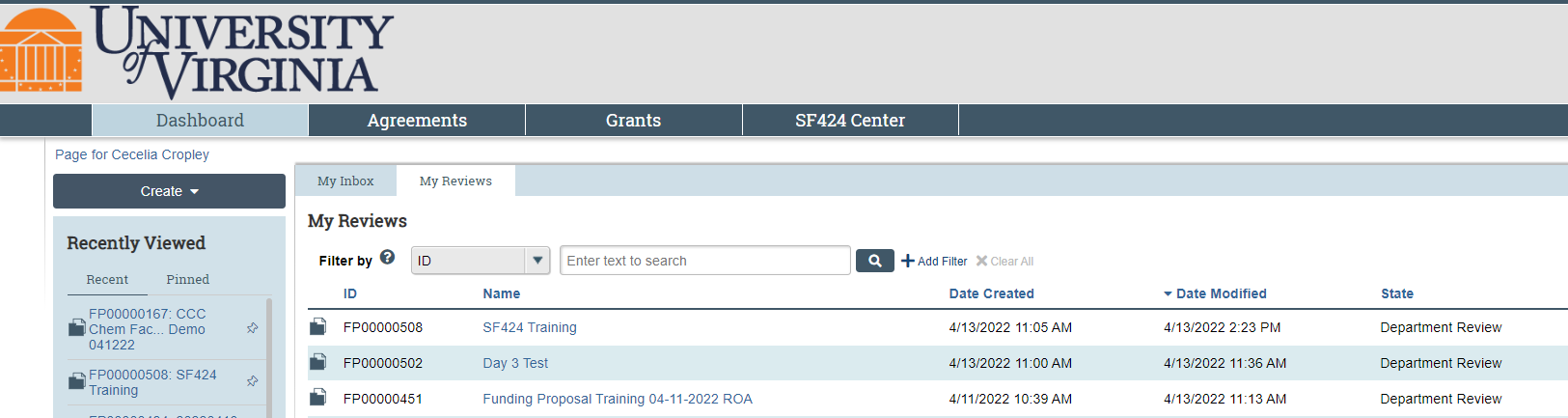 Department Review Overview
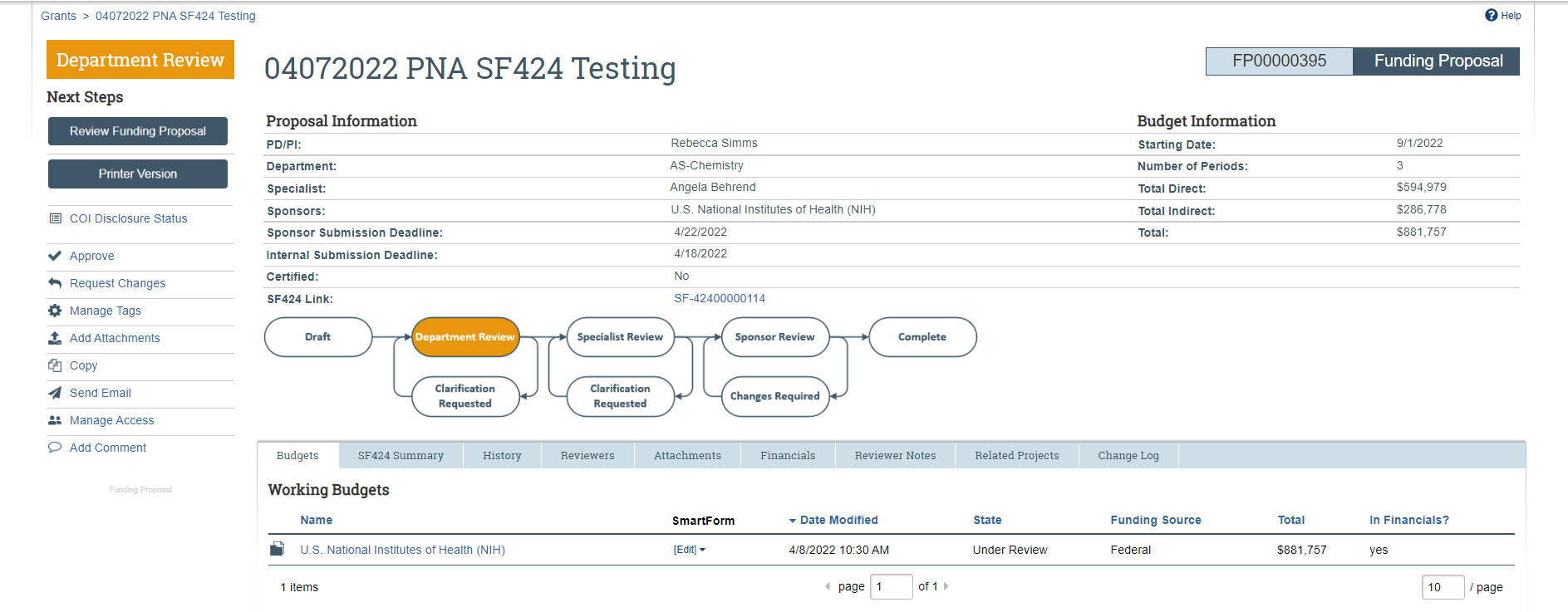 1
3
4
2
Department Review Overview
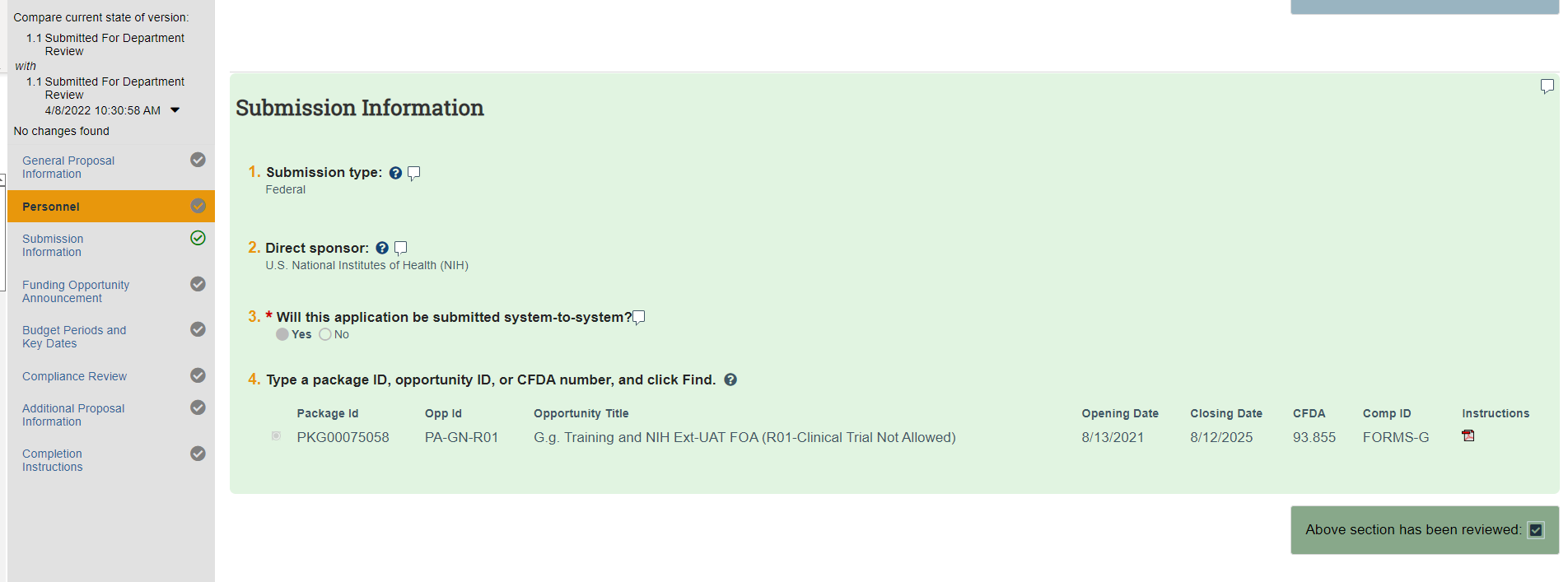 Department Review Overview
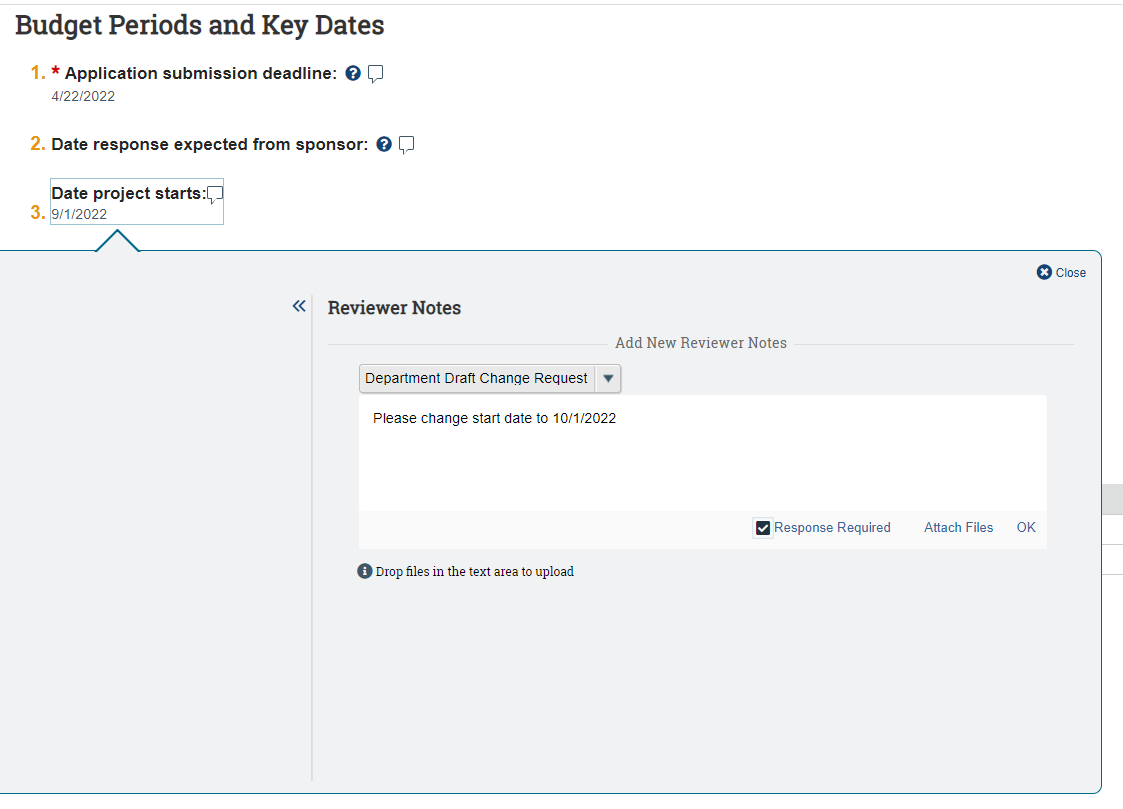 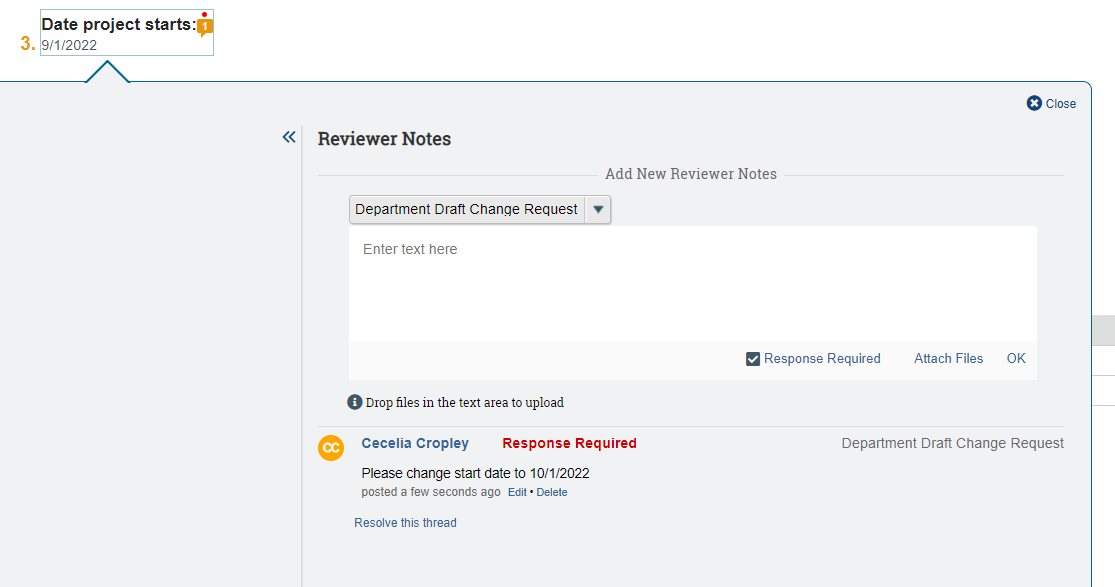 Department Review Overview
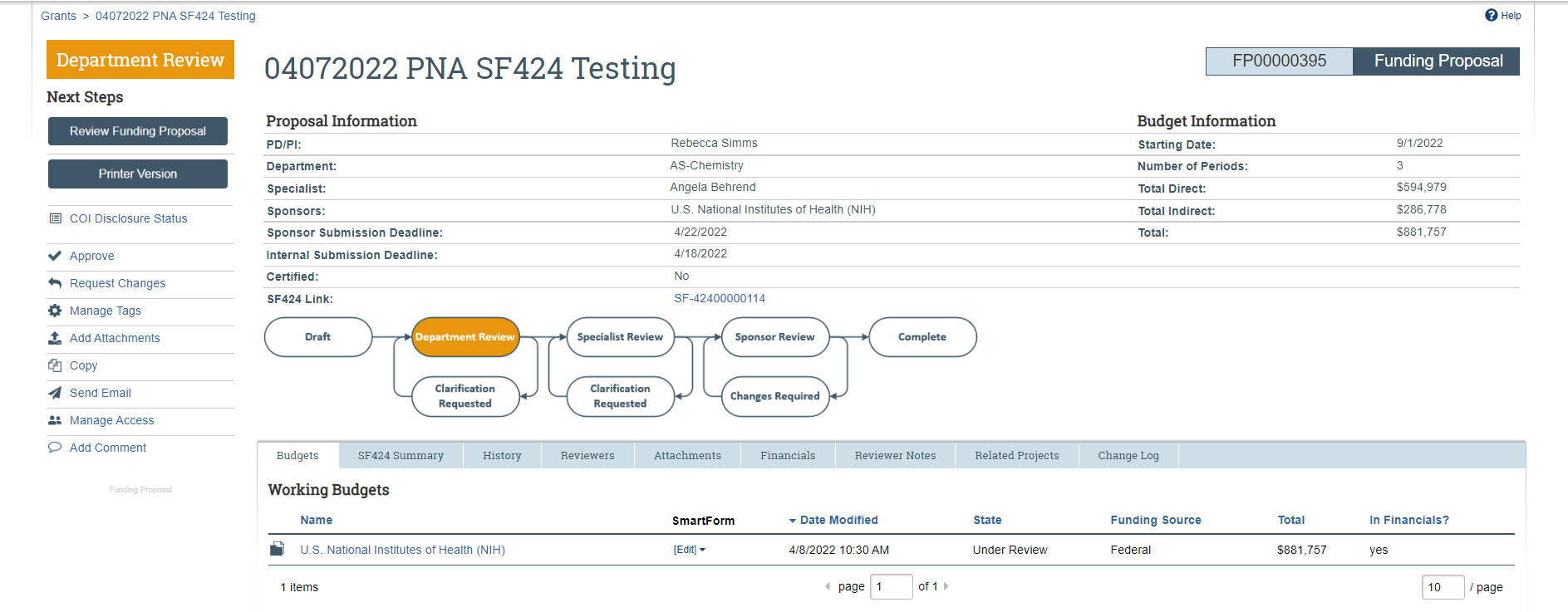 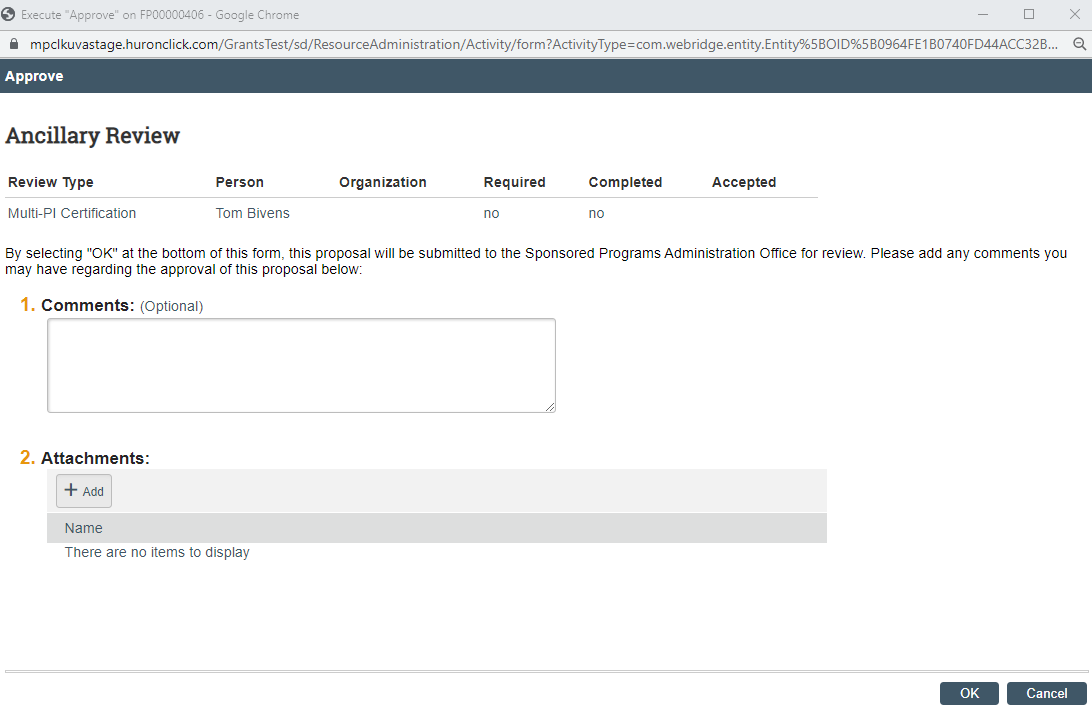 Department Review Overview
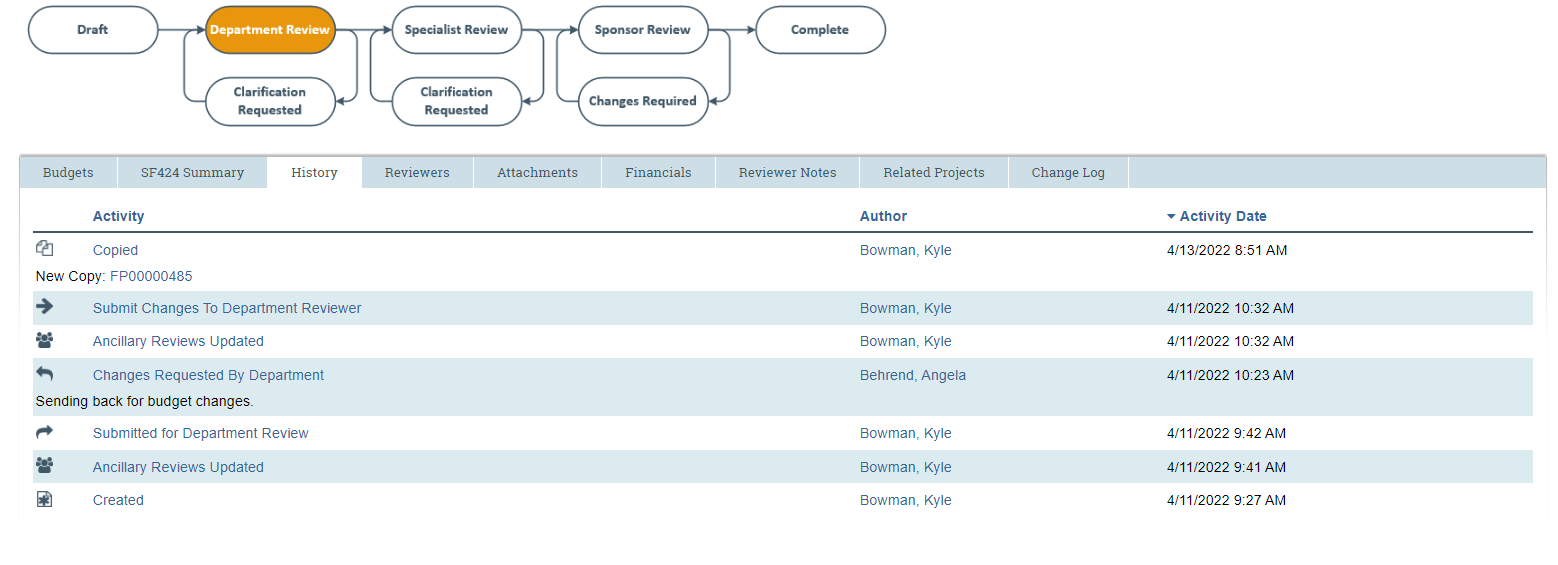 Department Review Overview
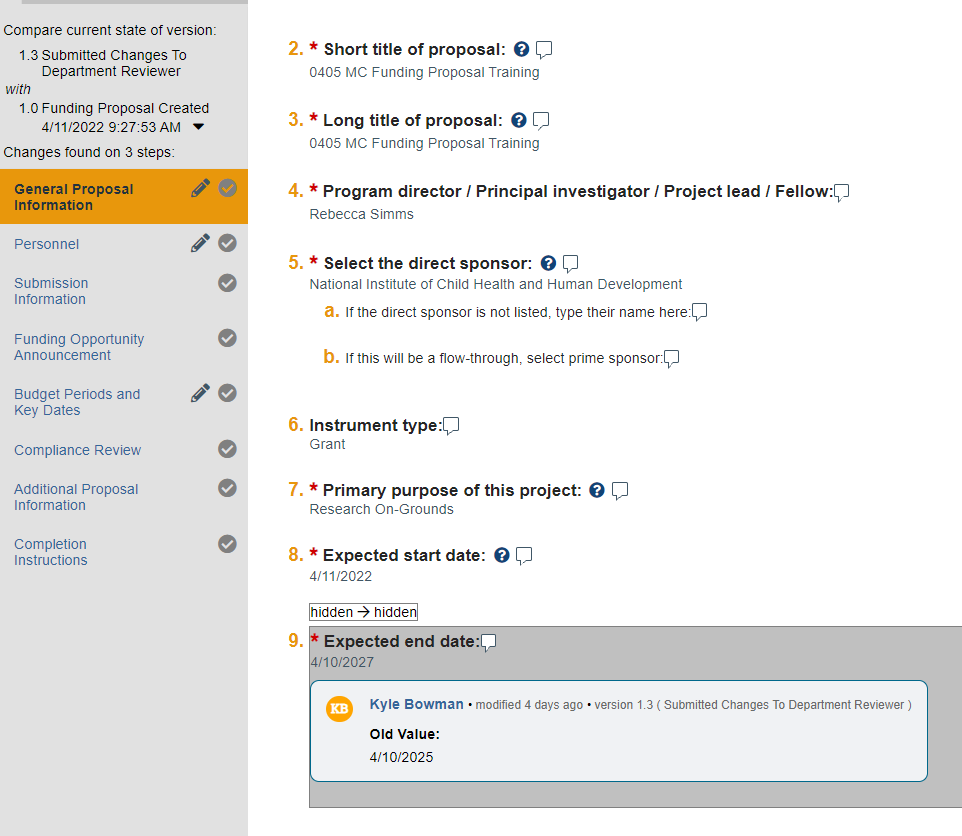 Demonstration
Questions?
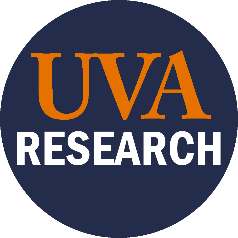 ruva-huron-help@virginia.edu